Вопросы стандартизации процессов выполнения работ по инженерным изысканиям
Тарелкин Евгений Петрович, 
директор СРО НП 
“Изыскатели Санкт-Петербурга и Северо-Запада”,
доктор технических наук
Федеральный закон от 03.07.16  № 372-Ф3
"О внесении изменений в Градостроительный кодекс 
Российской Федерации и отдельные законодательные акты                                               Российской Федерации",                                                                                       статья 55.13.
“ В рамках контроля саморегулируемой организации за деятельностью своих членов осуществляется в том числе контроль:
… соблюдения членами саморегулируемой организации требований, установленных в стандартах на процессы выполнения работ по инженерным изысканиям, подготовке проектной документации, строительству, реконструкции, капитальному ремонту объектов капитального строительства, утвержденных соответствующим Национальным объединением саморегулируемых организаций …”
Градостроительный Кодекс РФ, ст.55.1.                                                                                    Основные цели СРО :                                                                                   1) предупреждение причинения вреда жизни или здоровью…                                                                                                        2) повышение качества выполнения инженерных изысканий…        
Таким образом, в новом законе:
делается ссылка на установленные стандарты Нац. объединениями;
приоритет в достижении целей СРО отдается контролю, он становится разнообразным и глубоким;
вводится контроль процессов на основе стандартов, не отменяя старое.
И так, принципиально важно понять, что становится приоритетным в контроле саморегулируемыми организациями и какие разрабатывать для этой цели документы, обеспечивая эффективность, достоверность, полноту контроля, а в целом безопасность и качество?

«Заставь дурака богу молиться - он и лоб расшибет» - РНП
При этом будем иметь ввиду, что обеспечение безопасности производства и качества продукции вообще и в строительстве в частности, с эволюционной точки зрения, обеспечивается  автоматизацией (роботизацией) производства, подготовкой соответствующих кадров (работников, инженеров, специалистов, управленцев). 
Роль человеческого фактора в контроле снижается от 100% в первобытном строе до единиц процента сегодня и стремится к нулю.
Примерное сравнение в процентах степени автоматизации и квалификации работников (по профессиональным стандартам)
ОСОБЕННОСТИ И ПРОБЛЕМЫ
1.  Современного этапа развития России – масштабный кризис, 
порожденный несовершенством системы управления.   
2. В строительстве – низкий уровень автоматизации и массовый приток неквалифицированной рабочей силы
3. В изысканиях – массовое внедрение информационных технологий мирового уровня, катастрофическое снижение  объемов и стоимости работ. Проблема – нормативное обеспечение перспективных информационных технологий (стандарты, регламенты)
Изыскатели, в отличие от строителей, производят информацию,   а не услуги и товар. 
Поэтому к описанию как процессов, так и стандартов   на продукцию в сфере изыскательской деятельности, требуется принципиально новый подход. 
Полагаю, что для изыскателей все будет гораздо сложнее и дороже, чем для строителей и проектировщиков.        
К этому надо быть готовыми.
Предложения системе контроля в изысканиях:
Контроль со стороны СРО осуществлять в строгом соответствии с законодательством РФ – предприятий (профессионально-общественный), продукции (выборочно), процессов (по жалобам и результатам контроля) 
Разработать для контроля: требования к системе менеджмента качества  по видам изысканий (систему менеджмента), стандарты на основные виды продукции, регламенты - на новые процессы в изысканиях и актуализировать традиционные.
От рабства физического к рабству интеллектуальному…
Это не наш путь!
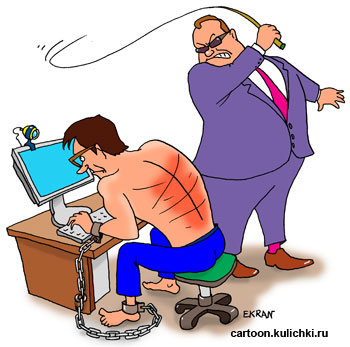 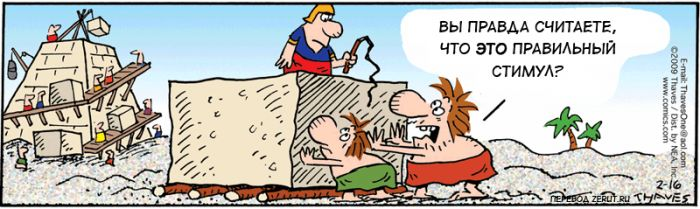 12